1:1-14
1:1-14
the Epistle to the Hebrews
the Holy Bible
1:1-14
Old Testament quotations and allusions in Hebrews 1
Heb. 1:5
Ps. 2:7
Heb. 1:5
2 Sam.7:14
Deut. 32:43; Ps. 97:7
Heb. 1:6
Ps.104:4
Heb. 1:7
Ps. 45:6-7
Heb. 1:8
Heb. 1:9
Is. 61:1, 3
Heb. 1:10
Ps. 102:25-27
Heb. 1:11
Is. 34:4
Heb. 1:13
Ps. 110:1
1:1-14
Hebrews 1:1-14 ~ 1 God, who at various times and in various ways spoke in time past to the fathers by the prophets, 2 has in these last days spoken to us by His Son, whom He has appointed heir of all things, through whom also He made the worlds; 3 who being the brightness of His glory and the express image of His person, and upholding all things by the word of His power, when He had by Himself purged our sins, sat down at the right hand of the Majesty on high, 4 having become so much better than the angels, as He has by inheritance obtained a more excellent
1:1-14
Hebrews 1:1-14 ~ name than they. 
5 For to which of the angels did He ever say: 
“You are My Son, 
Today I have begotten You”? 
And again: 
“I will be to Him a Father, 
And He shall be to Me a Son”? 
6 But when He again brings the firstborn into the world, He says: 
“Let all the angels of God worship Him.”
1:1-14
Hebrews 1:1-14 ~ 7 And of the angels He says: 
“Who makes His angels spirits 
And His ministers a flame of fire.” 
8 But to the Son He says: 
“Your throne, O God, is forever and ever; 
A scepter of righteousness is the scepter of Your kingdom. 
9	You have loved righteousness and hated lawlessness; 
Therefore God, Your God, has anointed You 
With the oil of gladness more than Your
1:1-14
Hebrews 1:1-14 ~ companions.” 
10 And: 
“You, Lord, in the beginning laid the foundation of the earth, 
And the heavens are the work of Your hands. 
11	They will perish, but You remain; 
And they will all grow old like a garment; 
12	Like a cloak You will fold them up, 
And they will be changed. 
But You are the same, 
And Your years will not fail.”
1:1-14
Hebrews 1:1-14 ~ 13 But to which of the angels has He ever said: 
“Sit at My right hand, 
Till I make Your enemies Your footstool”? 
14 Are they not all ministering spirits sent forth to minister for those who will inherit salvation?
1:1-14
1:1-14
Who wrote the Book of Hebrews?
Paul (supported by internal evidence)
Apollos (Luther)
Barnabas (Tertullian)
Peter, Luke, Priscilla and Marry
Origen: “Only God knows who wrote the book of Hebrews”
1:1-14
1:1-14
Straight line
Primitive notion
A
“The shortest distance between two points is a straight line.”
B
1:1-14
1:1-14
Dating of the New Testa-
ment books (approx.)
James
2 Cor
Titus
Philemon
Acts
2 Tim
Hebrews
1-3 John
Mark
Galatians
Luke
2 Thess
AD 65
AD 55
AD 75
85
1 Tim
2 Pet
Philippians
1 Thess
1 Pet
John
1 Cor
Jude
Matthew
Revelation
Romans
Ephesians
Colossians
1:1-14
Creation
Old Testament Scriptures
Dreams/Visions
Old Testament Prophets
Jesus
Miracles
Spiritual gifts
New Testament Prophets
New Testament Scriptures
1:1-14
1:1-14
Col. 1:15-17 ~ 15 He is the image of the invisible God, the firstborn over all creation. 16 For by Him all things were created that are in heaven and that are on earth, visible and invisible, whether thrones or dominions or principalities or powers. All things were created through Him and for Him. 17 And He is before all things, and in Him all things consist.
1:1-14
1:1-14
image ~ charaktēr – character
person ~ hupostasis (substance)
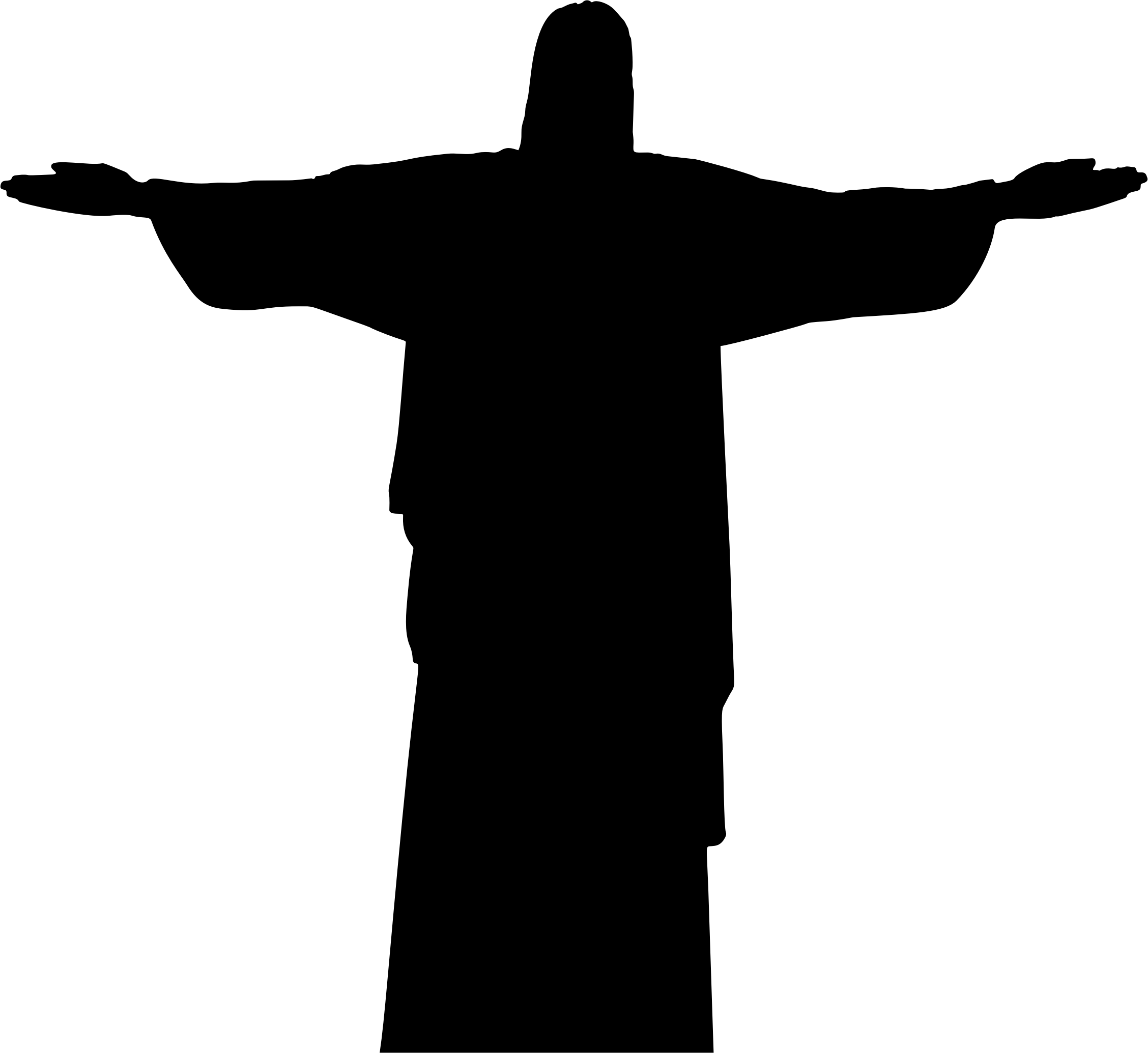 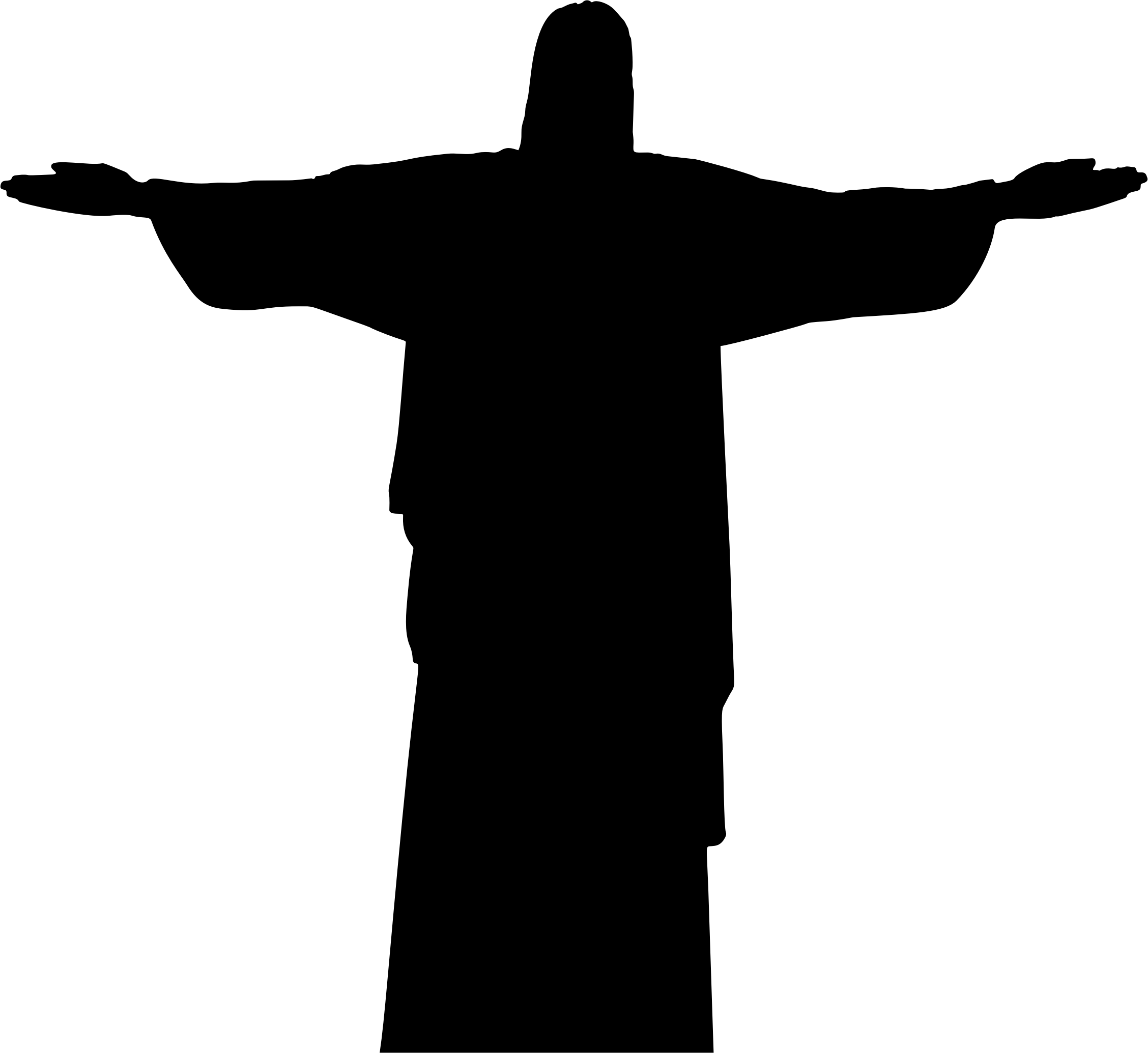 Hypostatic Union
1:1-14
1:1-14
better ~ kreittōn – 13 of the 19 New Testament usages is in Hebrews
1:1-14
1:1-14
firstborn ~ prototokos
protos ~ first in time or place; first in rank
titkō ~ to bring forth
8x in New Testament
Direct reference to Jesus 7x
Uniqueness
1:1-14
Son of David ~ 16x in the Gospels
Heir to the Davidic throne
Son of Man ~ over 80x
Complete humanity
Son of God ~ 28x
Complete deity
1:1-14
1:1-14
Your
God
Psalms 45:6 (NKJV) ~ Your throne, O God, is forever and ever;
is
throne
Psalms 45:6 (NWT) ~                        to time indefinite, even forever;
1:1-14
Frederick Buechner ~ “For what we need to know, of course, is not just that God exists, not just that beyond the steely brightness of the stars there is a cosmic intelligence of some kind that keeps the whole show going, but that there is a God right here in the thick of our day-by-day lives who may not be writing messages about Himself in the stars but in one way or another is trying to get messages through our
Frederick Buechner ~ blindness as we move around down here knee-deep in the fragrant muck and misery and marvel of the world.  It is not objective proof of God's existence that we want but the experience of God’s presence.  That is the miracle we are really after, and that is also, I think, the miracle that we really get.”
1:1-14